The Letter S Looks like This…
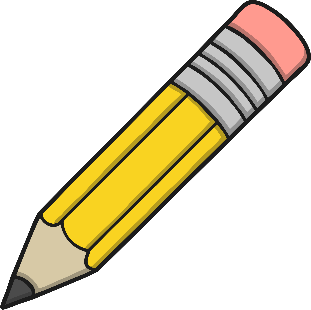 S
Click on the pencil to see the letter formation.
Can you draw it with your finger?
The Letter S Sounds like This…
S, S, S
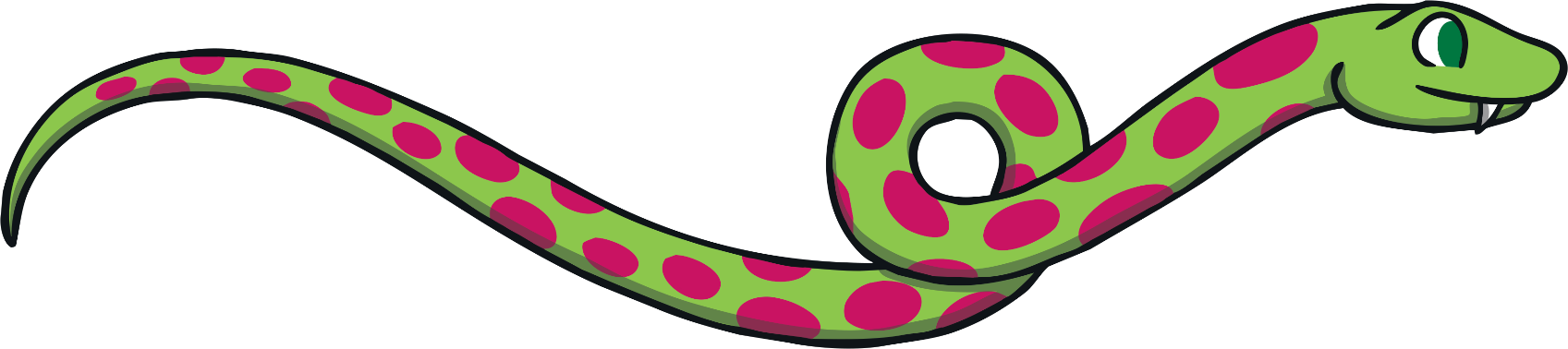 [Speaker Notes: Teaching note: Say the sound /s/ and have children repeat it back multiple times.]
It Can Also Look like This…
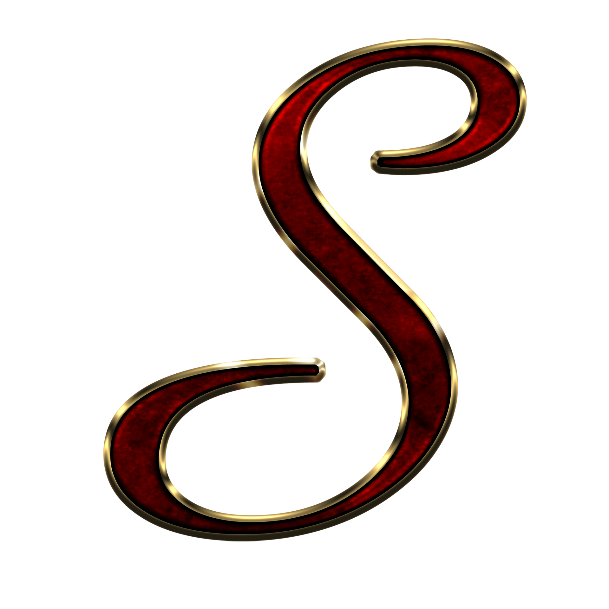 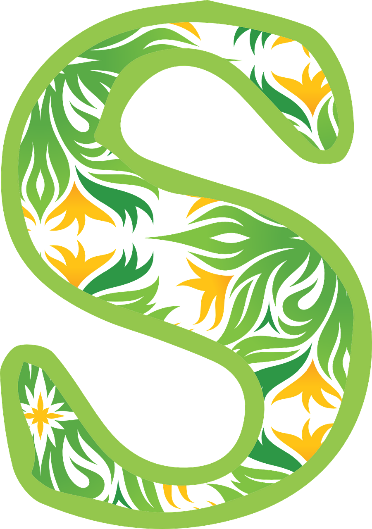 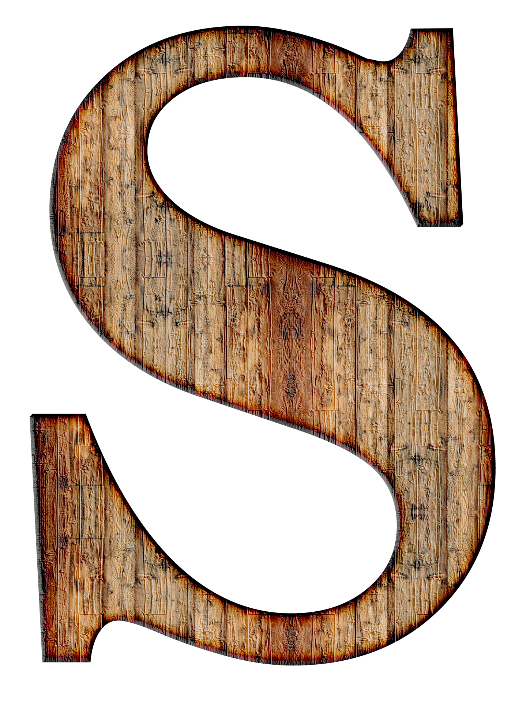 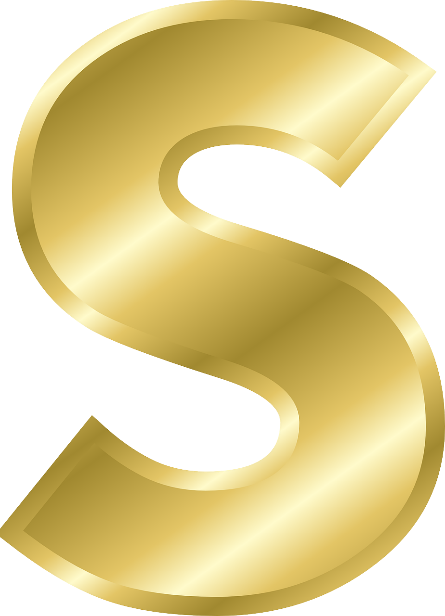 Some Things That Start with S Are…
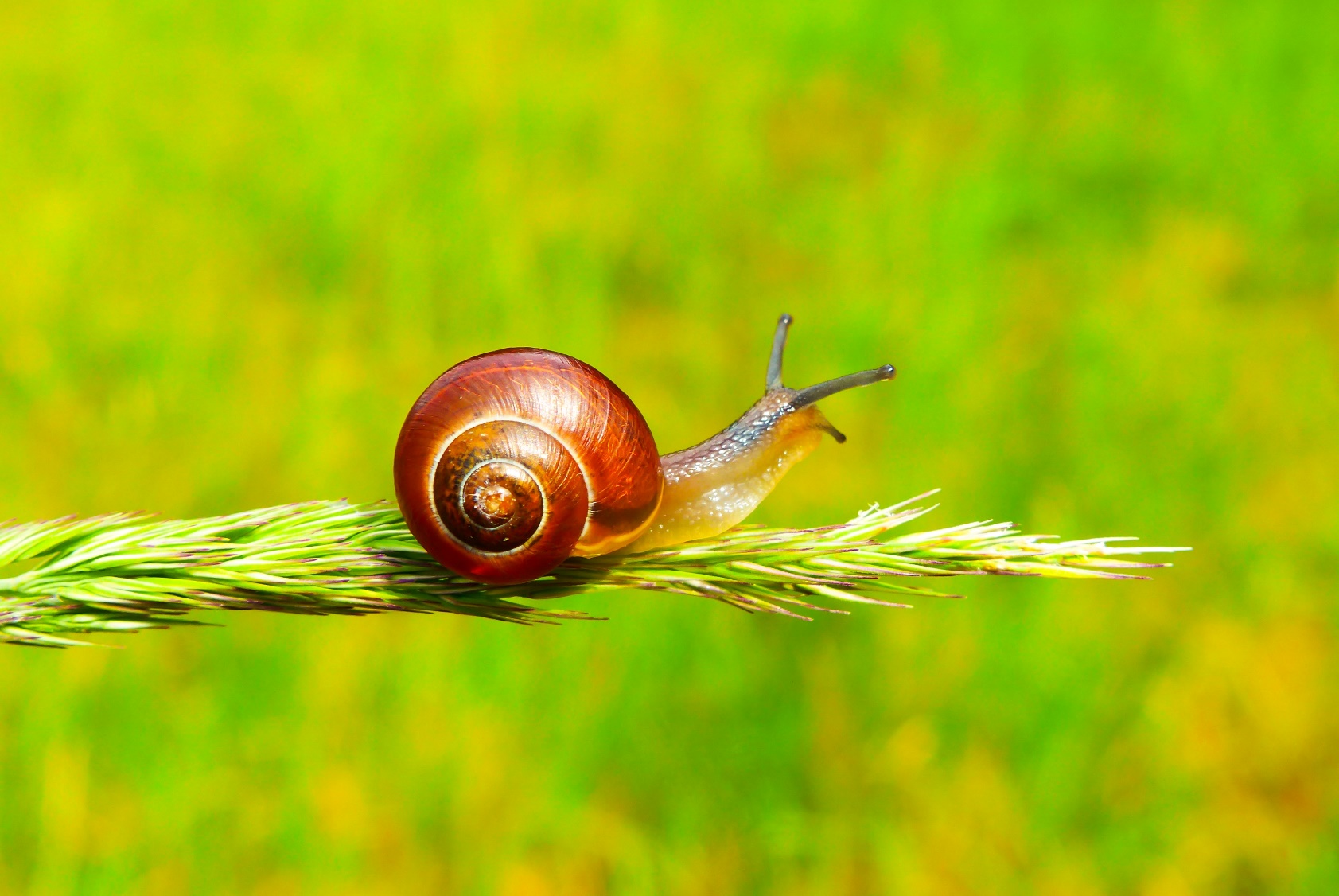 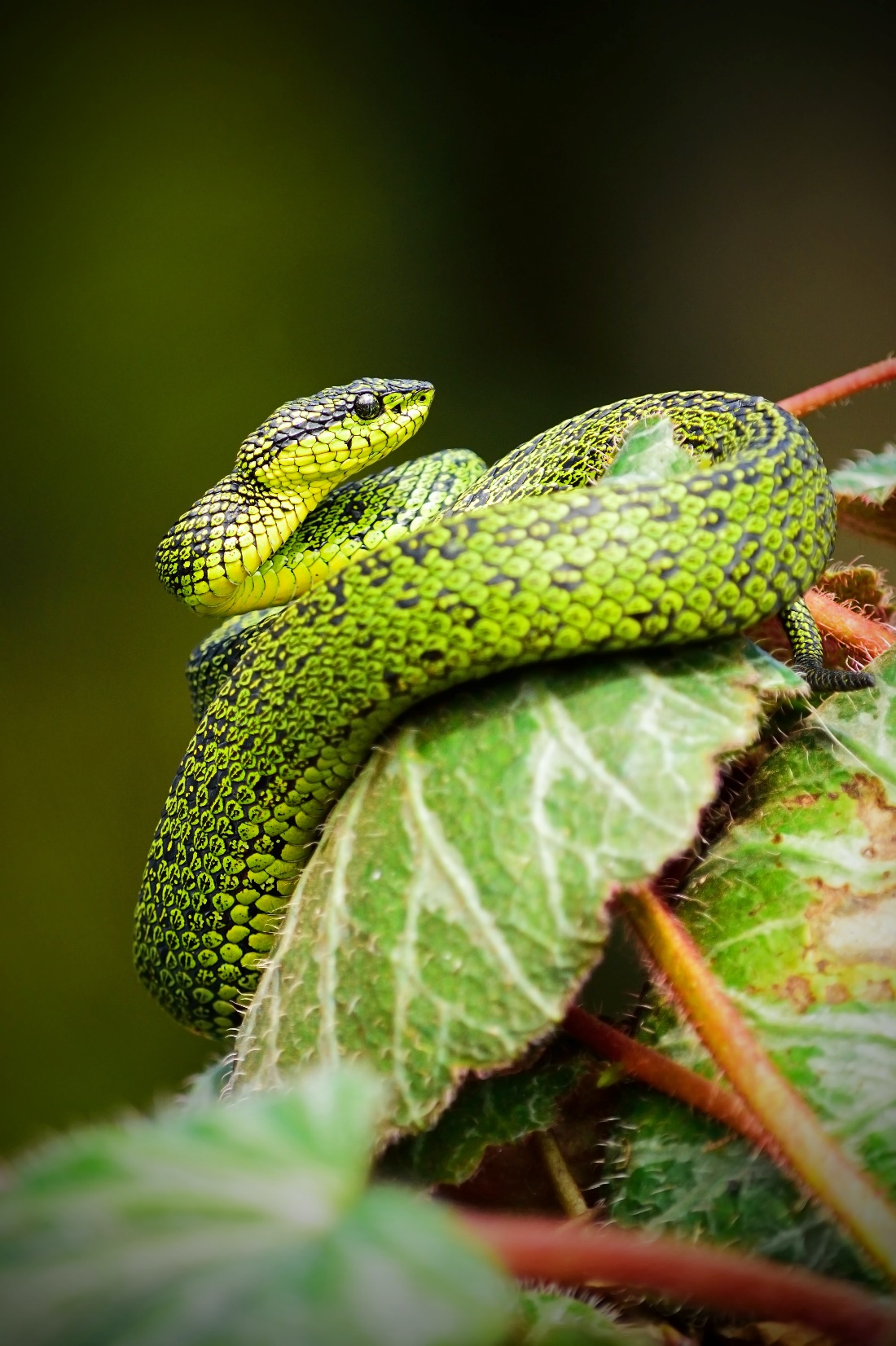 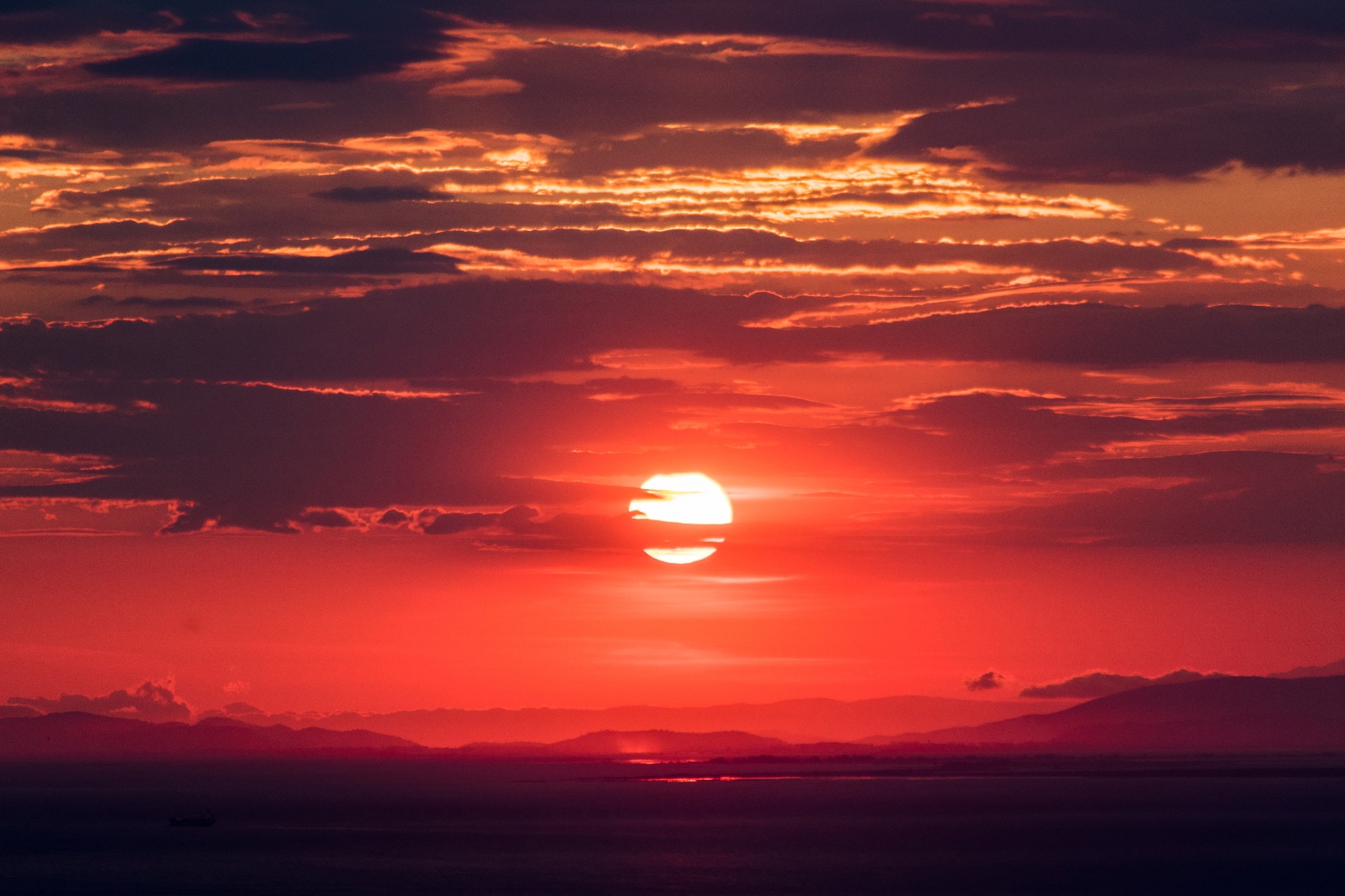 Some Things That Start with S Are…
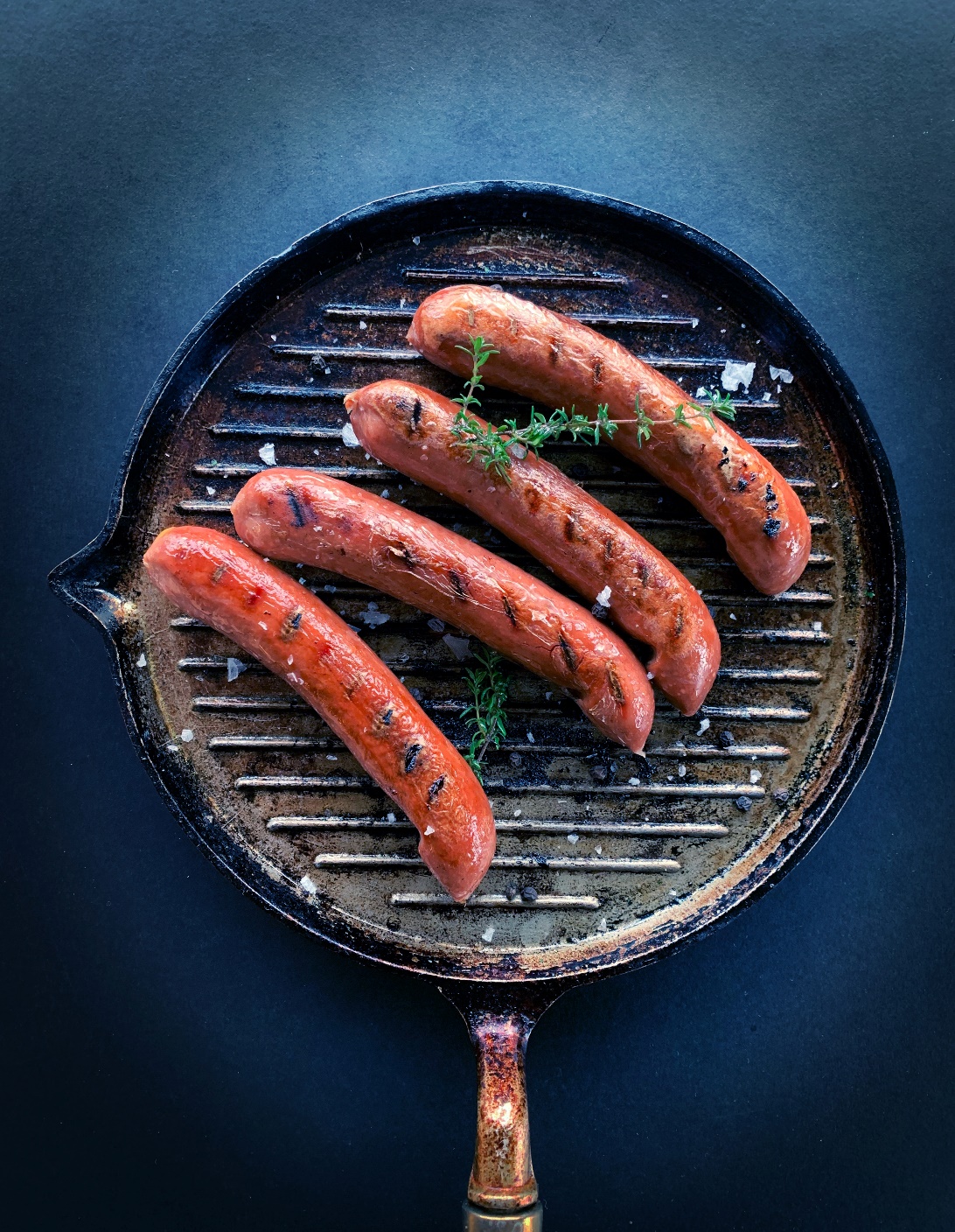 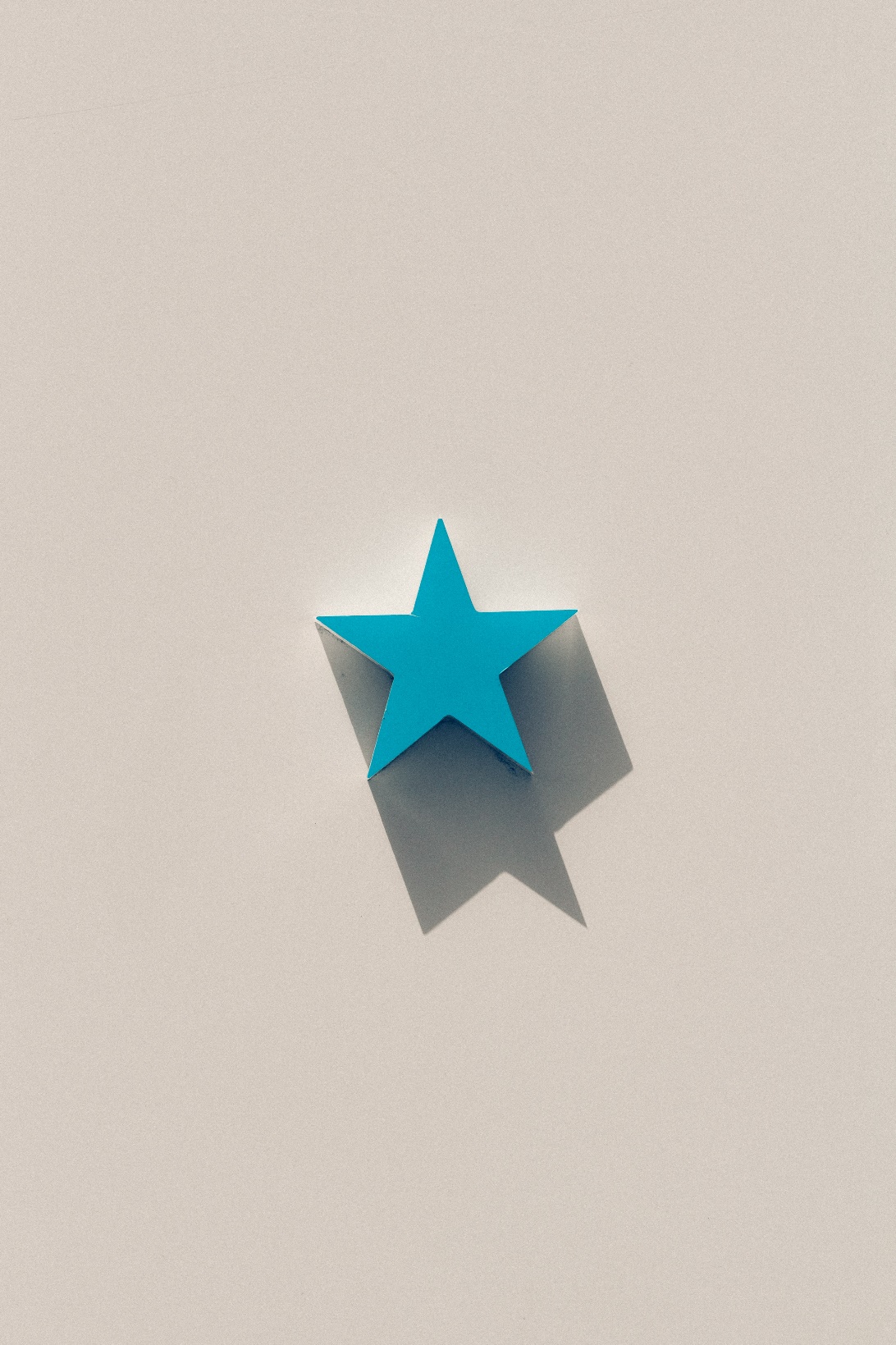 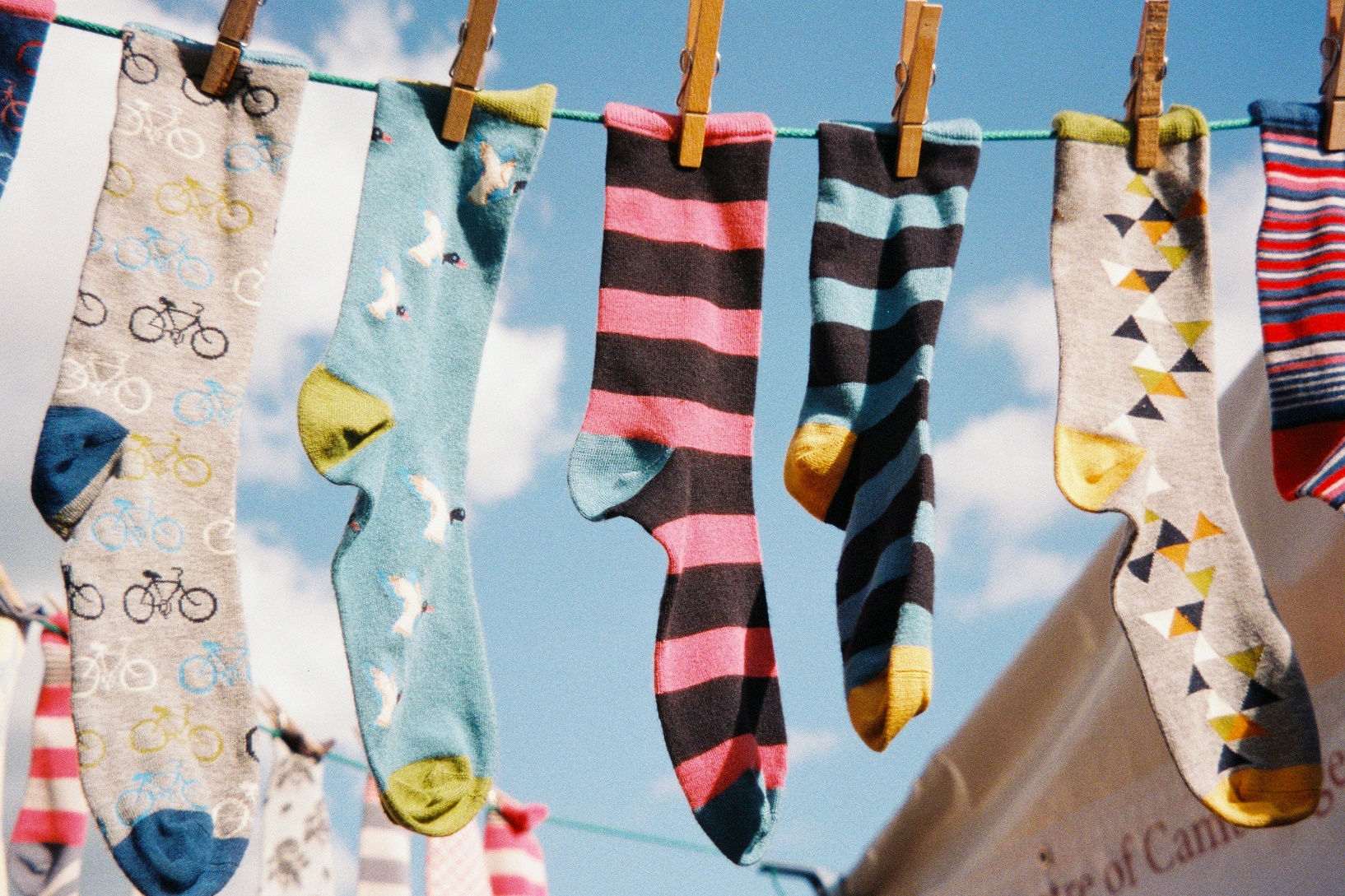 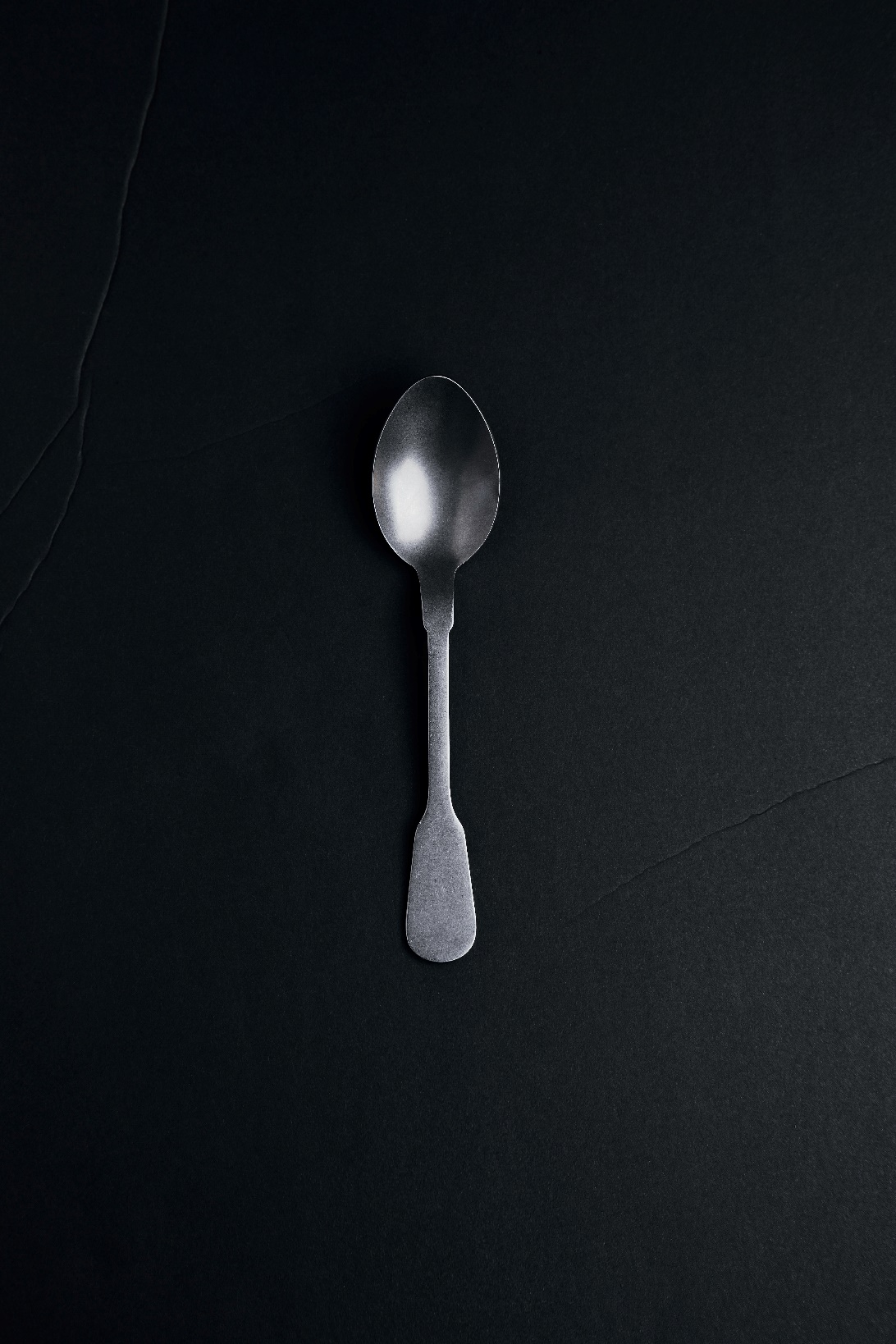 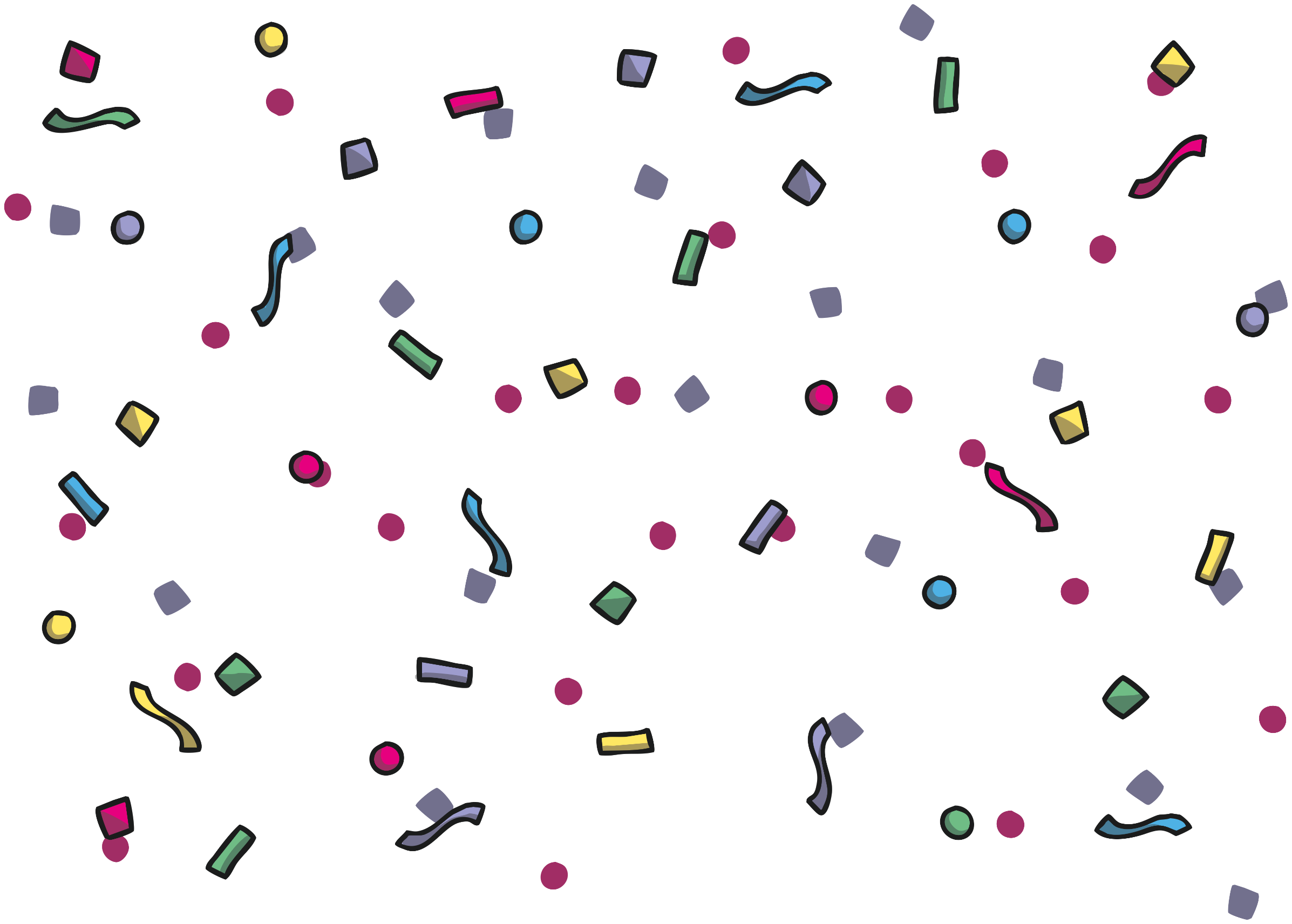 Which of These Start with S?
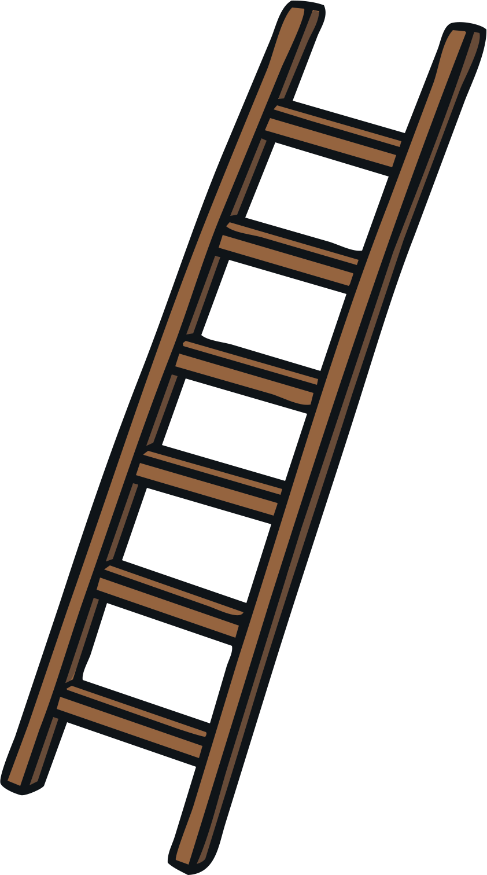 TRY AGAIN!
YES!
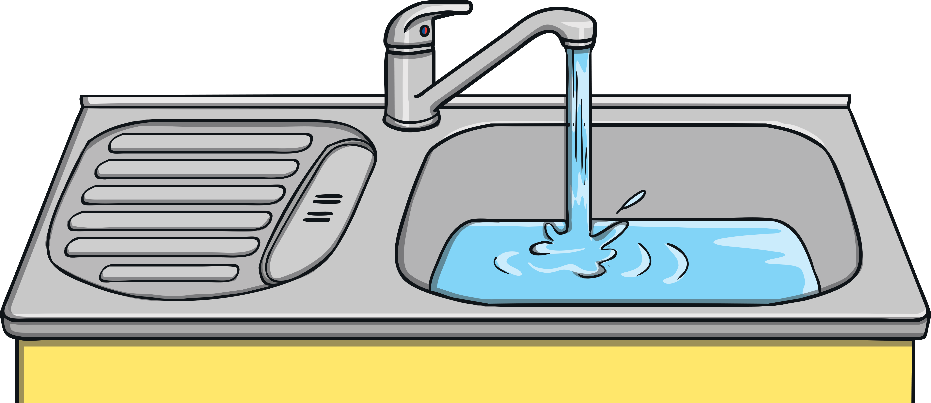 [Speaker Notes: Teaching note: Pause briefly after the initial sound of each word to assist students to identify the sounds.]
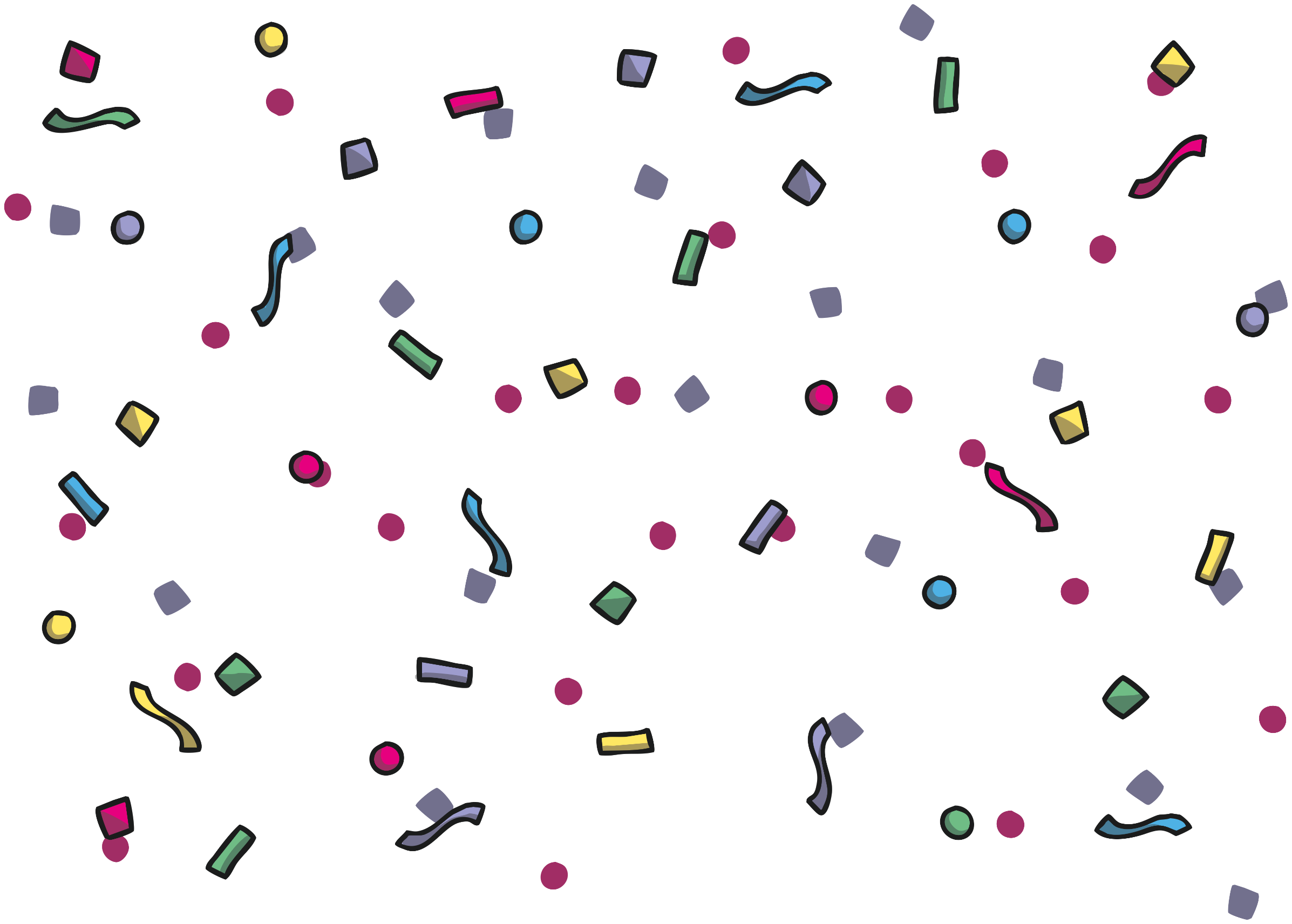 Which of These Start with S?
TRY AGAIN!
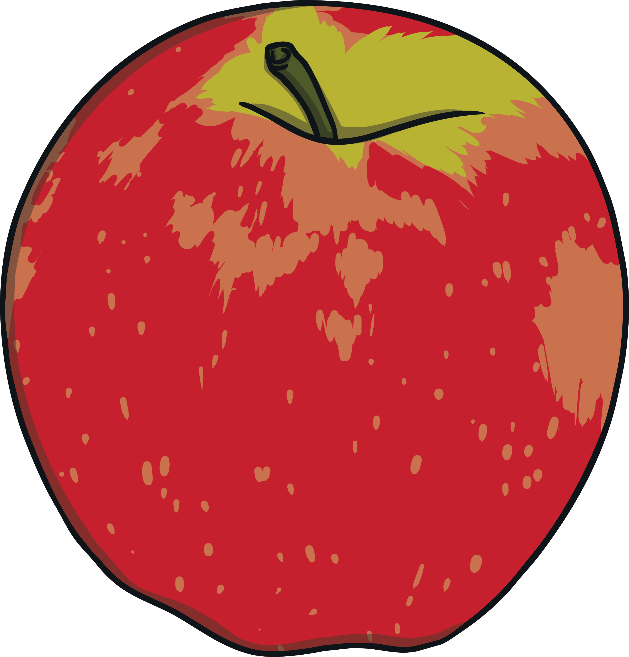 YES!
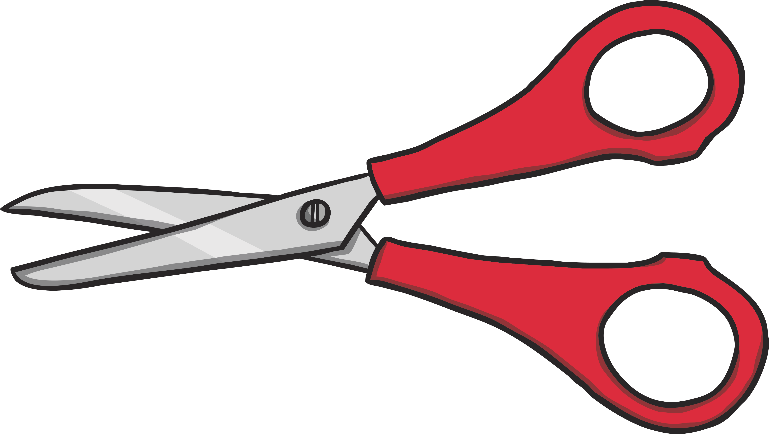 [Speaker Notes: Teaching note: Pause briefly after the initial sound of each word to assist students to identify the sounds.]
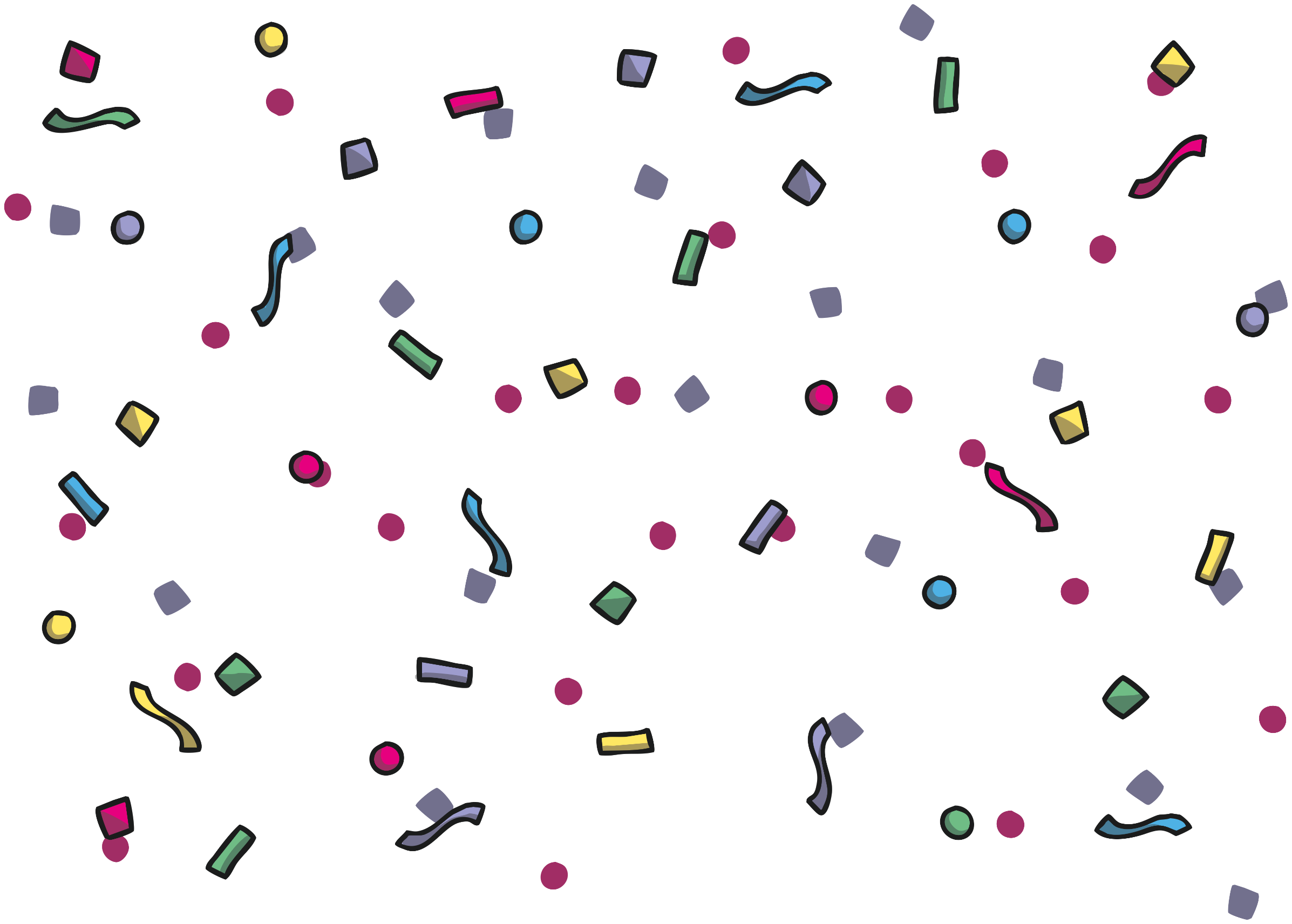 Which of These Start with S?
TRY AGAIN!
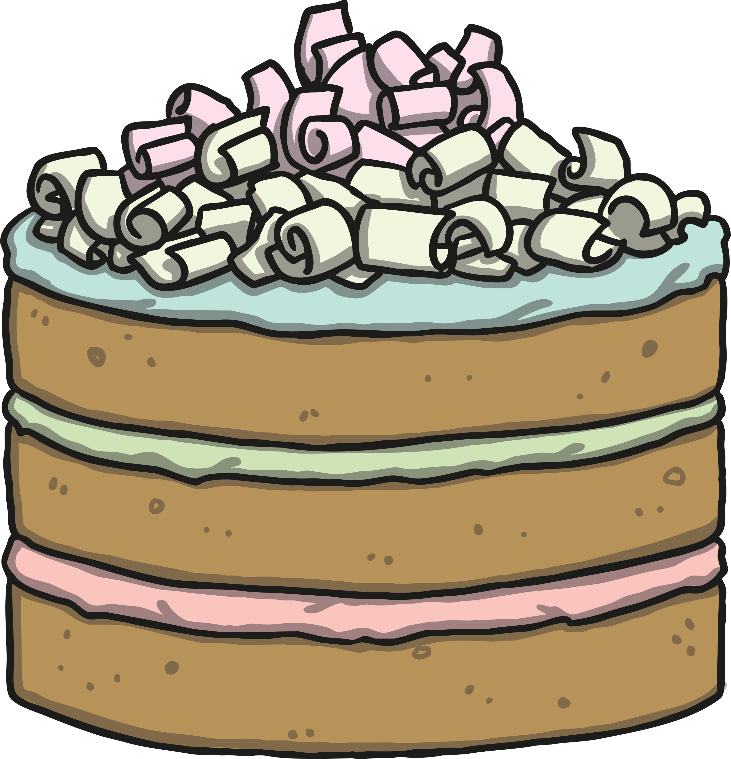 YES!
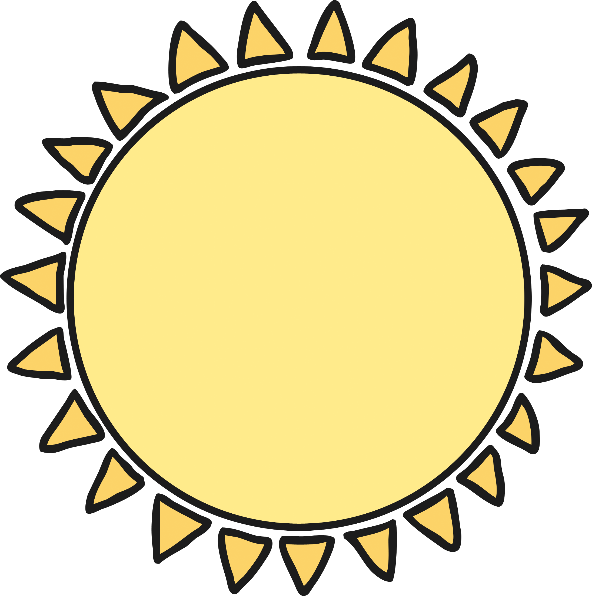 [Speaker Notes: Teaching note: Pause briefly after the initial sound of each word to assist students to identify the sounds.]
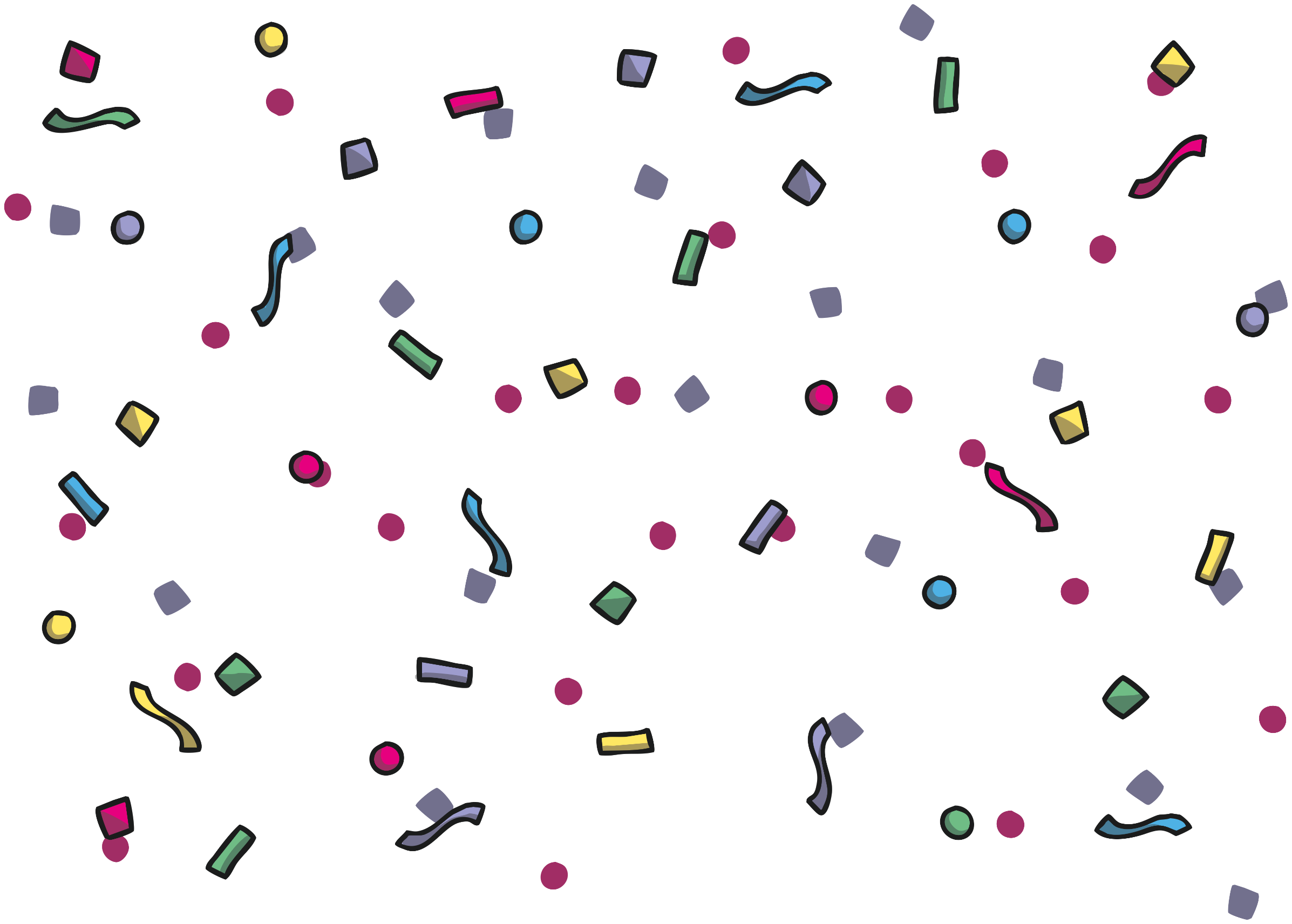 Which of These Start with S?
TRY AGAIN!
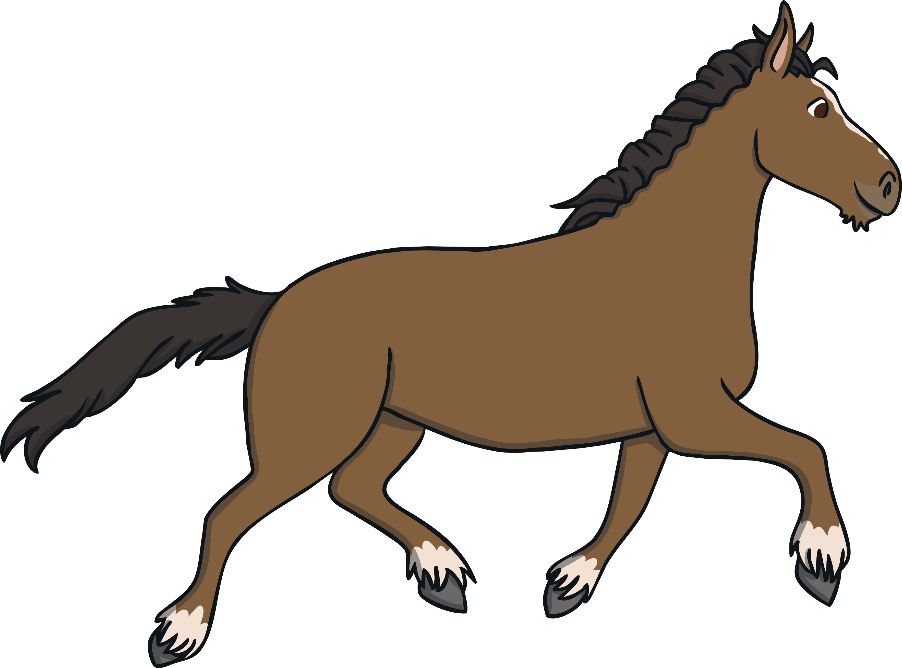 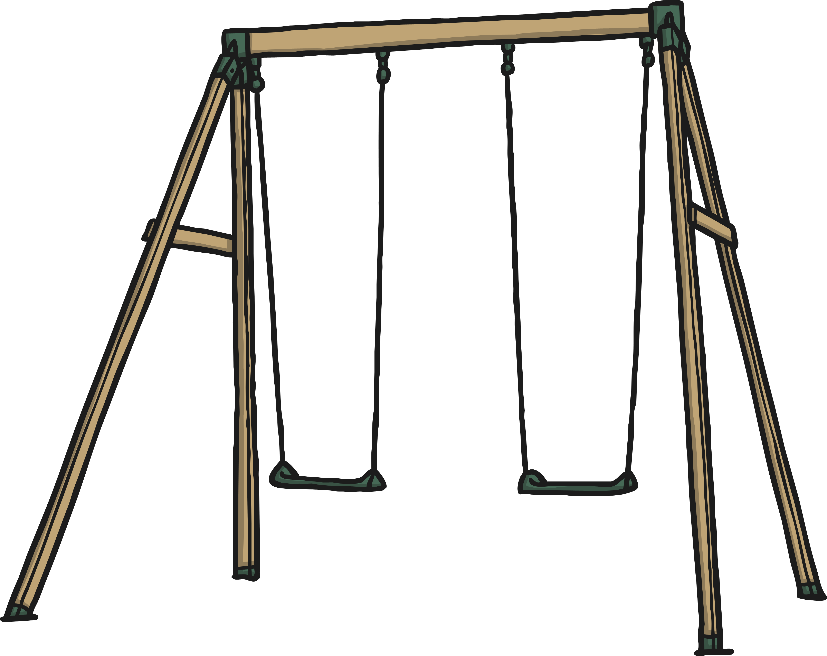 YES!
[Speaker Notes: Teaching note: Pause briefly after the initial sound of each word to assist students to identify the sounds.]